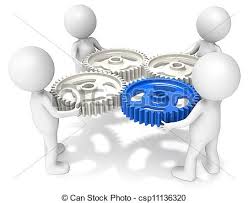 LA GESTION DE PROJET
Réaliser un projet tuteuré!!!!!
PLAN DE L’INTERVENTION
Définitions et caractéristiques
La structure organisationnelle : piloter le projet
Le processus de planification
Le Diagramme de Gantt et outils de la gestion de projet
Le suivi et le contrôle du projet
Conclusion
DEFINITIONS
Définition de l’AFNOR : un projet est « un effort unique mettant en œuvre des moyens (humains, matériels et financiers) pour atteindre un objectif défini dans les délais fixés ».
Action spécifique, nouvelle, qui structure méthodiquement et progressivement une réalité à venir pour laquelle on n’a pas encore d’équivalent exact (A. Beugnard)
LES CONCEPTS ESSENTIELS
L’analyse de la notion de projet, nous a conduit à retenir un ensemble de huit concepts permettant de le décrire. En effet, un projet répond à des objectifs par la réalisation de livrables et l’atteinte de résultats. Ces résultats sont obtenus par l’exécution d’activités, supportées par des ressources. Il nécessite de prendre des décisions dans un environnement incertain et changeant. Les projets sont de plus en plus multi-entreprises et multi-sites, nécessitant ainsi un échange d’information entre de nombreux acteurs ayant des profils et des intérêts différents.
PARTIE 1 DEFINITIONS ET CARACTERISTIQUES
Qu’est qu’un projet ?
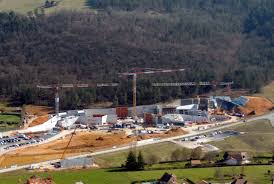 Mise en place d’un service, 
Organisation d’un salon,
Construction d’un pont
Organisation  des vacances

 …
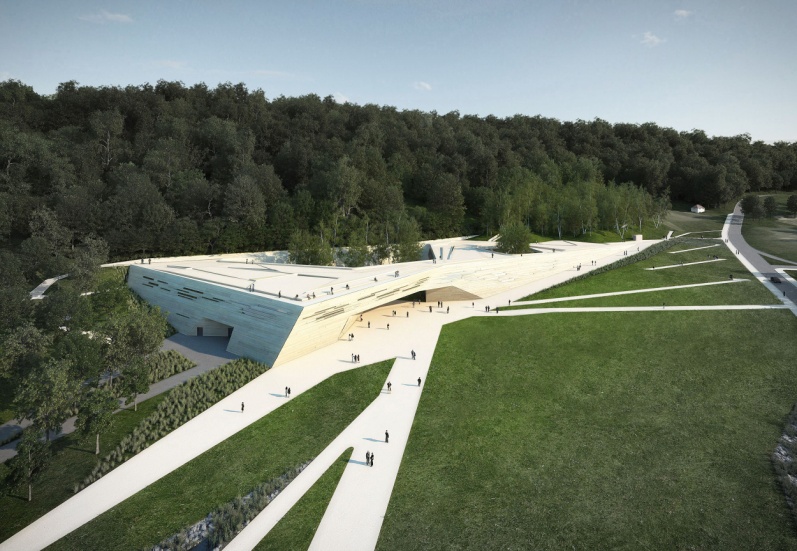 LES PARTICULARITES D’UN PROJET
La quantité produite est faible souvent unitaire
Un coût est préétabli et doit être respecté
Un délai de réalisation lui aussi préétabli doit être respecté
Il y a un enchaînement complexe d’un grand nombre d’opérations qui peuvent être inter-dépendantes
Des ressources humaines et matérielles multiples et hétérogènes sont utilisées pour sa réalisation
LES PARTICULARITES (SUITE)
LA GESTION D’UN PROJET S’ARTICULE AUTOUR

D’une structure organisationnelle

D’un processus de planification

Du suivi et du contrôle des coûts et des délais
PARTIE 2 : LA STRUCTURE ORGANISATIONNELLE
LES ELEMENTS DE LA STRUCTURE
DIFFERENTES STRUCTURES

LES ACTEURS

L’ANIMATION DE L’EQUIPE
PARTIE 3 : LE PROCESSUS DE PLANIFICATION
LES PREALABLES AU PROCESSUS
DEFINIR LES PARTIES AU PROJET

DEFINIR L’OBJECTIF
La méthode SWOT
Le QQQOPCCCMR
LA METHODE SWOT
LES ETAPES DE LA PLANIFICATION
DEFINITION DU PLAN DIRECTEUR : le cahier des charges, organisation, informations et réunions
DRESSER LA LISTE DES TACHES : Le WBS
DETERMINER LES RELATIONS ENTRE LES TACHES : Les antériorités éventuelles
ESTIMER LA DUREE DE CHAQUE TACHE ET LES RESSOURCES AFFECTEES
ANALYSER LA LOGIQUE DE L’ENSEMBLE
LE WBS
PARTIE 4 LES OUTILS : Le PERT OU MPM
LE PERT
Méthode d’ordonnancement utilisée pour le paquebot « France » en 1959
Définitions essentielles
Construction du graphe
Niveaux
Dessin du graphe
Calculer dates au plus tôt, durée totale et dates au plus tard et marge
Déterminer le chemin critique
Construction du PERT : ETAPE 1
Etape 2 : Les tâches fictives
Etape 3 : Dates au plus tôt et au plus tard
Etape 4 : construction du PERT
PARTIE 4 : LES OUTILS : le diagramme de GANTT
PARTIE 5 LE SUIVI ET CONTRÔLE DU PROJET
LE SUIVI

 LE TABLEAU DE BORD


LES INDICATEURS DE COUTS
Le diagramme d’Ishikawa
IDENTIFIER ET GERER LES RISQUES
QUELS RISQUES ?

COMMENT Y REPONDRE ?